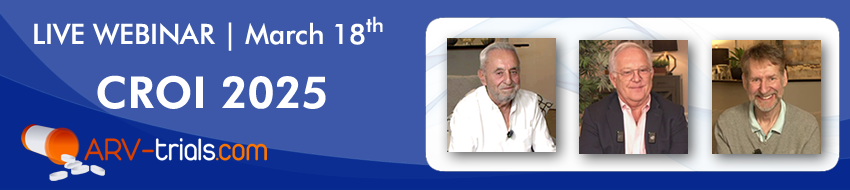 CONFERENCE ON RETROVIRUSESAND OPPORTUNISTIC INFECTIONS(CROI 2025)
San Francisco, United-States| 9-12 MARCH 2025
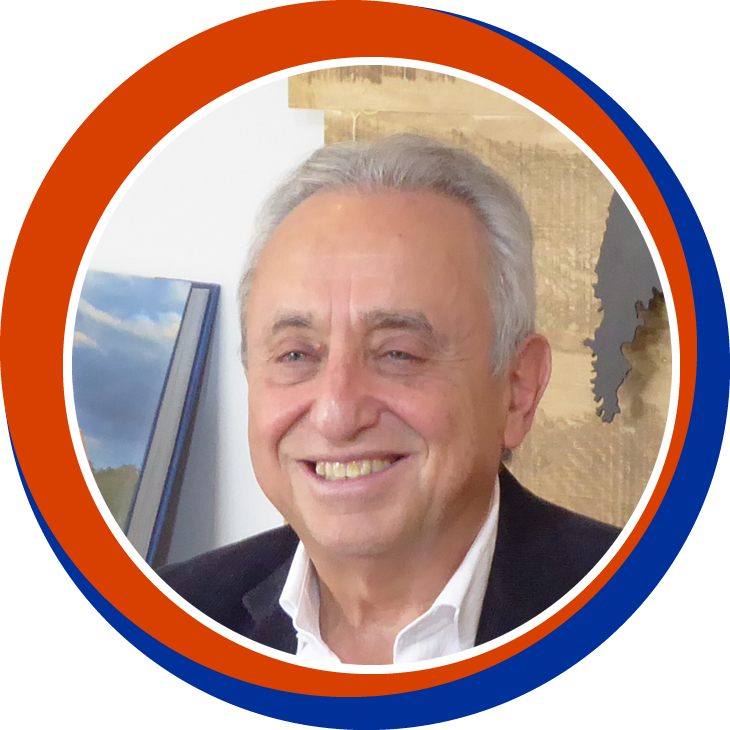 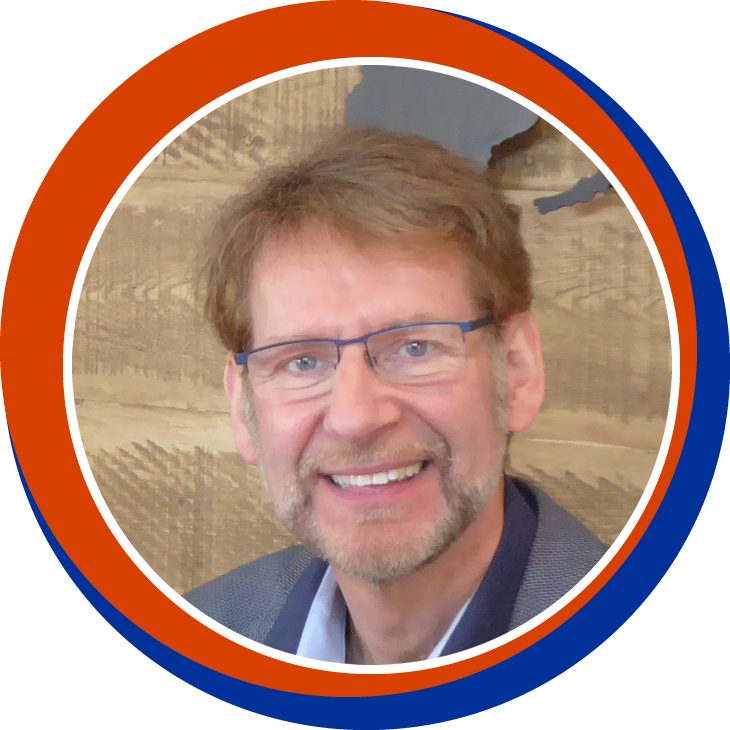 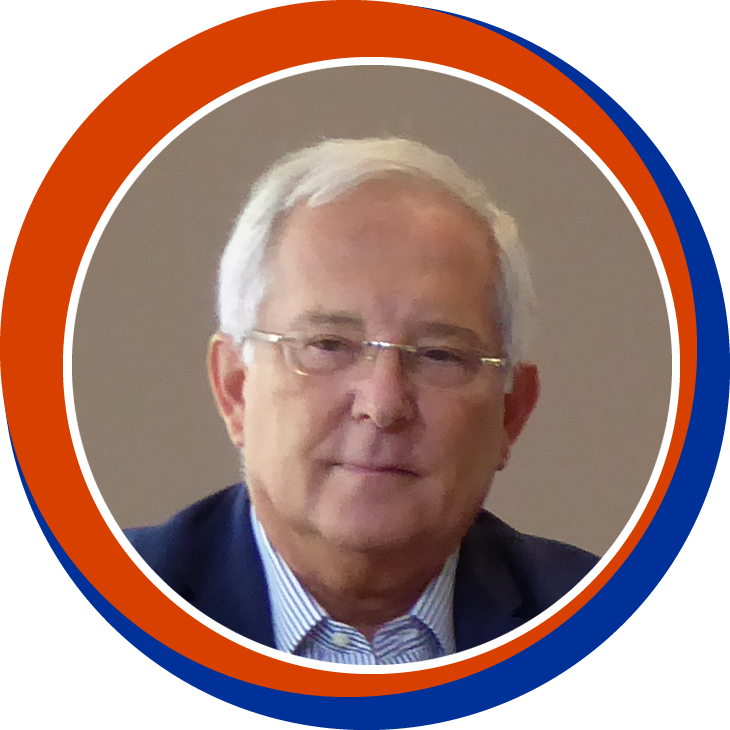 This webinar is proposed to youwith the support ofour institutional partner
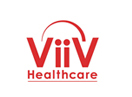 Pedro Cahn(Argentina)
Anton Pozniak(UK)
François Raffi(France)
Faculty Disclosures
Pedro Cahn has received research support for research grants: ViiV Healthcare, Merck, CanSino and for ad boards: ViiV Healthcare, Merck and Gilead
Anton Pozniak has received research support and/or honoraria for consulting and/or advisory boards from ViiV Healthcare, Merck, Gilead, Janssen
François Raffi has received research support and/or honoraria for consulting and/or advisory boards from Gilead Sciences, MSD, and ViiV Healthcare
ANTIRETROVIRALS
LAPTOP: B/F/TAF vs D/c/F/TAF for first-line ART in PWH and advanced infection (1)
Phase 4, randomized, non-inferiority, multicentric (7 European countries), consortium Neat-ID
Design
Adults HIV +
ARV naïve
CV > 1000 c/mL
and
AIDS, all CD4 
Or serious bacterial infection, CD4 < 200/mm3
Or symptomatic or not, CD4 < 100/mm3
Or severe OI on treatment
B/F/TAF qd (N = 220)
R1:1
DRV/c/F/TAF qd (N = 222)
D1
W12
W24
W48
Composite primary endpoint: time to
Virologic failure (VL decrease < 1 log10 c/mL at W12 or > 50 c/mL at W48)
Or clinical failure
Evaluation by Kaplan-Meier and Cox regression, non-inferiority margin = HR 1.606
Behrens G, CROI 2025, Abs. 658
LAPTOP: B/F/TAF vs D/c/F/TAF for first-line ART in PWH and advanced infection (2)
Participants characteristics
N = 442
Primary endpoint and components (ITTm)
Behrens G, CROI 2025, Abs. 658
LAPTOP: B/F/TAF vs D/c/F/TAF for first-line ART in PWH and advanced infection (3)
Essai LAPTOP : B/F/TAF vs D/c/F/TAF en 1ère ligne chez PVVIH avec infection avancée
Time to CD4 > 200/mm3 in participants with 
Baseline CD4 ≤ 200/mm3 (Kaplan-Meier)
VL < 50 c/mL (%)
80
INI
1,0
Integrase inhibitor (N = 212)
PI
Protease inhibitor (N = 215)
60
0,75
40
0,5
0,25
20
0
0
4
8
12
24
36
48
0
12
24
36
48
Weeks
Weeks
Missing(discontinuation/missing in window)
N at risk
18
11
30
21
31
20
36
27
43
33
45
38
215
212
132
117
119
101
100
86
52
43
Behrens G, CROI 2025, Abs. 658
LAPTOP: B/F/TAF vs D/c/F/TAF for first-line ART in PWH and advanced infection (4)
Adverse events (incidence for 100 patient-years)
Conclusion: in patients with advanced HIV infection (AIDS, CD4 < 100/mm3), for first-line ART, BIC/F/TAF
Is non-inferior to DRV/c/F/TAF
Achieves better virologic response and leads to less adverse events at W48
Behrens G, CROI 2025, Abs. 658
Switch to DOR/ISL (100/0.25 mg) QD from B/F/TAF
Virologic outcome W48
HIV RNA < 50 c/mL ≥ 3 months on B/F/TAF
CD4 ≥ 50/mm3 and lymphocyte ≥ 650/mm3
No history of VF
No known resistance to DOR
No active HBV infection
Treatment difference -2.6(95% CI: -7.1,2.6)
2 participants on DOR/ISL had confirmed VL ≥ 200 c/mL
No treatment-emergent resistance to DOR or ISL was detected in either participant
%
94.2
91.5
100
DOR/ISL (N=342)
BIC/FTC/TAF (N=171)
80
60
Primary endpointTreatment difference 0.9(95% CI: -1.9, 2.9)
40
Double-blind
R2:1
DOR/ISL (100/0.25 mg) and Placebo to BIC/FTC/TAFtaken once daily
20
7.0
5.3
1.5
0.6
0
n=5
n=1
n=313
n=161
n=24
n=9
HIV-1 RNA ≥50 c/mL
HIV-1 RNA <50 c/mL
No data in window
BIC/FTC/TAF and Placebo to DOR/ISL (100/0.25 mg)taken once daily
Mean % change from baseline
Total lymphocyte count
CD4 count
DOR/ISL (100/0.25 mg)
Day 1(baseline)
W48
W96
W144
BIC/FTC/TAF
30
30
20
20
10
10
0
0
Weeks
Weeks
-10
-10
0
0
4
4
12
12
24
24
36
36
48
48
Fox M. CROI 2025, Abs. 204A
Switch to DOR/ISL (100/0.25 mg) QD from cART (1)
Virologic outcome W48
HIV RNA < 50 c/mL ≥ 3 months on stable oral cART
CD4 ≥ 50/mm3 and lymphocyte ≥ 650/mm3
No history of VF
No known resistance to DOR
No active HBV infection
Treatment difference 3.7(95% CI: -0.3,8.9)
%
95.6
100
91.9
DOR/ISL (N=366)
80
BIC/FTC/TAF (N=185)
60
Primary endpointTreatment difference -3.6(95% CI: -7.8, -0.8)
Open-label DOR/ISL (100/0.25 mg) taken once daily
Open-label
R2:1
40
20
4.9
3.2
3.0
1.4
Baseline ARTtaken per label
Open-label DOR/ISL (100/0.25 mg) taken once daily
0
N=5
N=9
N=350
N=170
N=11
N=6
HIV-1 RNA ≥50 c/mL
HIV-1 RNA <50 c/mL
No data in window
Stratified by baseline ART: PI, InSTI, or NNRTI
Mean % change from baseline
Day 1(baseline)
W48
W96
W144
Total lymphocyte count
CD4 count
DOR/ISL (100/0.25 mg)
30
30
BIC/FTC/TAF
20
20
10
10
0
0
Weeks
Weeks
-10
-10
0
0
4
4
12
12
24
24
36
36
48
48
Fox M. CROI 2025, Abs. 204B
Switch to DOR/ISL (100/0.25 mg) QD from cART (2)
5 participants on DOR/ISL with VL > 50 c/mL at W48:
2 with early VF (W4) with multiple RAMs (also present in BL proviral DNA), retrospectively ineligible
3 with VL > 200 c/mL
1 assay failure
1 with T215T/I (present in baseline DNA): no R impact
1 with V90I (present in BL DNA)
Fox M. CROI 2025, Abs. 204B
Prediction model of oral islatravir 2 mg QW for efficacy and no lymphocyte changes
PopPK model: observed ISL plasma concentrations from phase 2 served as inputs to predict ISL-TP exposures and simulate lymphocyte and CD4 changes
Predicted and Observed lymphocyte and CD4 counts
In phase 2 participants following ISL 2mg QW
3
2
Lymphocyte count
Predicted ISL-TP concentration (µM)
In phase 2 participants following ISL 2mg QW
Median
1
10
90% PI
Observed data
0
10
20
30
Weeks
IQ5 for M184V/I
1 000
1.0
500
IQ5 for WT
CD4 count
300
0.1
0
3
6
9
12
0
10
20
30
Weeks
Weeks
Longo D. CROI 2025, Abs. 643
DTG and escalating doses of rifampicin
DoRIS: open-label, fixed-sequence, 4-phase study in adults with TB infection and without HIV, nearing the end of the continuation phase of standard anti-TB therapy (ATT)
Exposure of DTG (50mg BID for 1 week) was compared when dosed with RIF at low dose-10mg/kg (Day 14), medium dose-20mg/kg (Day 28) and high dose-35mg/kg (Day 42), and ≥ 4 weeks post-ATT (DTG 50mg QD)
Dolutegravir concentration (ng/ml)
10,000
Changes in DTG PK parameters with standard, medium 
and high dose rifampicin compared to post ATT
D14 (RFP 10 mg/kg), N = 33
D28 (RFP 20 mg/kg), N = 33
D42 (RFP 35 mg/kg), N =32
5 weeks post ATT, N = 30
1000
EC90
100
0
5
10
15
20
25
Conclusion: DTG 50 mg BID whatever RFP dose 10-35 mg/kg
Nominal time post-dose (h)
Singh Y, CROI 2025, Abs. 645
PK variability of LA CAB/RPV
30 patients, 90 trough concentrations prior to each dose at 3 different visits over a median of 71 weeks of treatment
Individual CAB trough concentrations (ng/mL)
Individual RPV trough concentrations (ng/mL)
Geometric mean = 1661,3 ng/mL
Range = 389,5-4191 ng/mL
CAB < 4x PA-IC90 = 2 (2 %)
Geometric mean = 83,1 ng/mL
Range = 23,2-232,2 ng/mL
RPV < 4x PA-IC90 = 11 (12 %)
4000
250
200
30 participants, 90 samples
3000
150
2000
100
1000
50
4x PA-IC90
4x PA-IC90
0
0
Visit 1
Visit 2
Visit 3
Visit 1
Visit 2
Visit 3
PK variability (% CV, median (IQR))
Sunagawa SW. CROI 2025, Abs. 655
LA CAB/RPV in highly vulnerable population
HIV RNA ≤ 200 c/mL in patients with initial viremia
1.00
Ward 86 HIV Clinic San Francisco
Retrospective study, 370 PWH (241 virologically suppressed, 129 viremic)
LA CAB/RPV Jan 2021-Sept 2024
Virologic suppression (HIV RNA ≤ 200 c/mL) at W48
99.4% in patients with virologic suppression at D0
97.9% in patients with initial viremia

Conclusion : In a cohort of PWH with high rates of housing instability, substance use and low CD4 counts, LA CAB/RPV was highly effective even in those initiating injectables with viremia
0.75
0.50
Median time to achieve virologic suppression : 
32 days (95% CI : 30-45)
0.25
0
0
12
24
36
Weeks
At risk
Events
129
0
22
105
7
117
2
122
Gistand NL. CROI 2025, Abs. 689
CARES Study: CAB + RPV LA IM as switch strategy in Africa (1)
Randomized, open-label, active-controlled, multi-centre, non-inferior study
Kenya, South Africa, Uganda
Oral ART (SOC)
TDF + 3TC/FTC + DTG/NVP/EFV
N = 256
> 18 years of age
On stable oral therapy:TDF + 3TC/FTC + DTG/NVP/EFV
HIV-1 RNA <50 c/mL at > 4-12m prior to and at screening
No history of treatment failure
No HBV infection
Optional
Oral
CAB + RPV
CAB (600 mg) + RPV (900 mg) LA IM Q8W
N = 256
D-28
D-1
D1
W4
W24
W48
W72
W96
Confirm HIV-1 RNA <50 c/mL
Randomization (1:1)
Viral load every 24 weeks
Stored PBMC: proviral DNA sequencing for resistance and subtype (retrospective determination
Kityo C, CROI 2025, Abs. 202
CARES Study: CAB + RPV LA IM as switch strategy in Africa (2)
Baseline characteristics
APOBEC-related mutations were excluded
Kityo C, CROI 2025, Abs. 202
CARES Study: CAB + RPV LA IM as switch strategy in Africa (3)
Virologic outcome at W96
%
Confirmed virologic failures (VL ≥ 200 c/mL x 2): 4 (1.6%) in the CAB + RPV LA arm, 0 in SOC
2 at W48, 2 at W72
Genotype successful in 3/4: all 3 with resistance to RPV and to CAB
1/3 with baseline low resistance to RPV
1/3 with baseline low resistance to CAB
All 4 resuppressed after switch to TDF/3TC/DTG
CAB + RPV LA Q2M (N = 255)
Oral SOC (N = 257)
4
2
247
250
4
5
HIV RNA≥ 50 c/mL
HIV RNA< 50 c/mL
No virologic data
Non-
inferiority
Non-
inferiority
Kityo C, CROI 2025, Abs. 202
LEN SC + 2 bNAbs IV (TAB + ZAB) for maintenance
18-65 years
HIV RNA < 50 c/mL ≥ 12 months
On stable oral cART ≥ 12 months
CD4 ≥ 200/mm3
No HBV infection 
Highly susceptible to TAB AND ZAB (IC90 ≤ 2 mg/mL)
R2:1
N = 80
D0
W26
W52
W26 outcome (FDA Snapshot)
Ogbuagu O, CROI 2025, Abs. 151
LEN + TAB + ZAB as maintenance: 1 case of virological failure at W26
Susceptibility to bNAbs at screening
LEN concentration
TAB concentration
HIV-1 RNA
Mean (SD) [LEN]
Screening failures
Enrolled participants
ZAB concentration
106
1 000
Oral ARTrestarted(B/F/TAF)
105
> 50
100
104
10
IQ4
103
IQ2
10
102
1
Teropavimab IC90 (mg/ml)
50 c/ml
101
IC90 = 2 µg/ml
1
0.1
100
0
2
4
6
8
10
12
14
16
18
20
22
24
26
28
30
32
34
36
38
TAB and ZAB susceptible
Study week
0.01
Zinlirvimab IC90 (mg/ml)
0.01
0.1
1
10
> 50
Resistance to LEN detected (Q67H) + loss of ZAB susceptibility + TAB susceptibility unchanged
Ogbuagu O, CROI 2025, Abs. 151
CAB IM + 1 bNAb (N6LS) for maintenance: EMBRACE
N6LS 60 mg/kg IV Q4M + CAB 400 mg IM QM (N = 50)
18-70 years
HIV RNA < 50 c/mL ≥ 12 months
No prior VF
On stable oral cART ≥ 6 months
CD4 ≥ 350/mm3
No HBV infection 
Susceptible to N6LS (IC90 ≤ 2 µg/mL)
Randomization 
2:2:1
N6LS 3 000 mg + rHuPH20 SC Q4M + CAB 400 mg IM QM (N = 49)
Primary endpoint: HIV RNA ≥ 50 c/mL ay M6
Oral SOC ART (N = 26)
Day 1
6 months
12 months
24 months
M6 outcome
%
Confirmed virologic failure (HIV RNA ≥ 200 c/mL x 2), N = 4
2 in N6LS IV group: both had emergence of phenotypic resistance to N6LS and no INSTI RAMs
2 in N6LS SC group: neither had diminished susceptibility to N6LS and 1 had an emergent INSTI RAM (Q148R)
Better tolerance of IV than SC administration: further development with IV
0
HIV-1 RNA > 50 c/ml
HIV-1 RNA < 50 c/ml
No virologic data
Leone P, CROI 2025, Abs. 203
VH-184, new INSTI – Phase 2a (1)
VH-184 is a new INSTI active against DTG-resistant variants
Half-life of oral formulation: 22-28 hours
Phase 2a: 22 PLWH, 18-65 y, ART-naïve, HIV RNA ≥ 3000 c/mL, CD4 ≥ 200/mm3
SOC cART started
VH-184 10 mg Q3D (N = 6)
VH-184 50 mg Q3D (N = 6)
R
VH-184 300 mg Q3D (N = 7)
Matching placebo Q3D (N = 3)
D1
D4
D7
D10
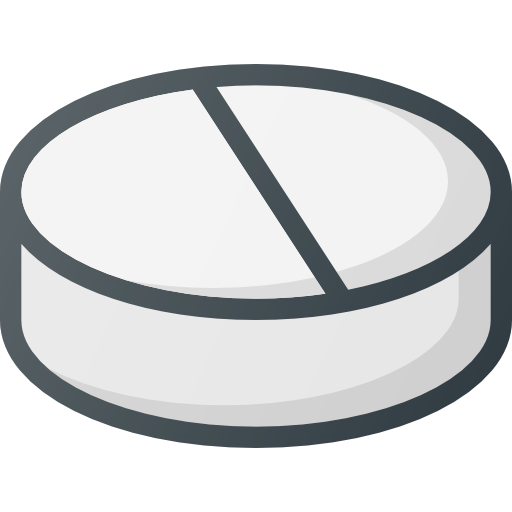 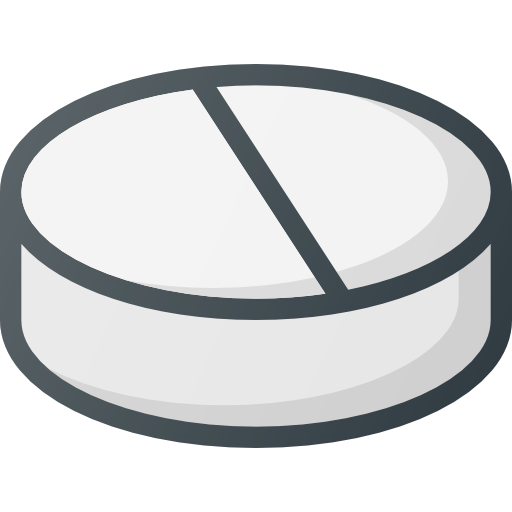 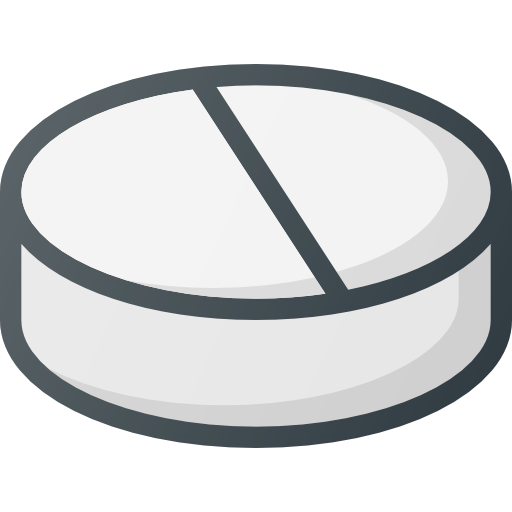 Primary endpoint
Dosing
Rogg L, CROI 2025, Abs. 152
VH-184, new INSTI – Phase 2a (2)
Mean (95% CI) change from baseline in HIV RNA, log10 c/mL
1.0
0.5
No resistance to VH-184 detected at D10

VH-184 was well tolerated and had a favorable safety profile
Vomiting: 2/19
0.0
-0.28 (0.37)
-0.5
-1.0
-1.17 (0.46)
-1.5
VH-184 10 mg Q3D (N=6)
-2.0
-2.15 (0.25)
VH-184 50 mg Q3D (N=6)
-2.31 (0.46)
VH-184 300 mg Q3D (N=7)
-2.5
Placebo Q3D (N=3)
-3.0
BL
2
3
4
5
6
7
8
9
10
Day
Rogg L, CROI 2025, Abs. 152
VH-499, new capsid inhibitor – Phase 2a (1)
VH-499 is a new capside inhibitor with similar resistance profile to LEN
Half-life of oral formulation: 51-66 hours
Phase 2a: 23 PLWH, 18-65 y, ART-naïve, HIV RNA ≥ 3000 c/mL, CD4 ≥ 200/mm3
SOC cART started
VH-499 25 mg Q5D (N = 7)
VH-499 100 mg Q5D (N = 6)
R
VH-499 250 mg Q5D (N = 7)
Matching placebo Q5D (N = 3)
D1
D6
D11
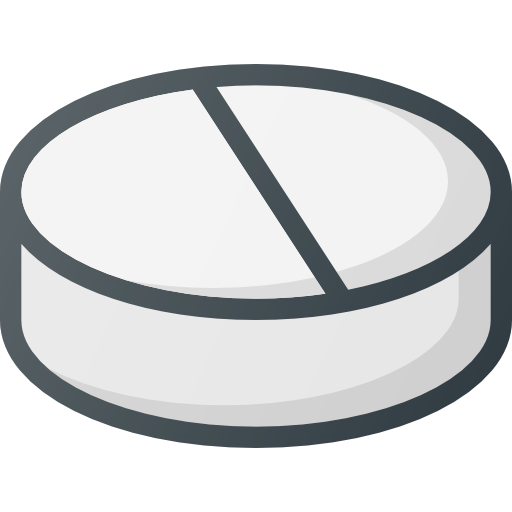 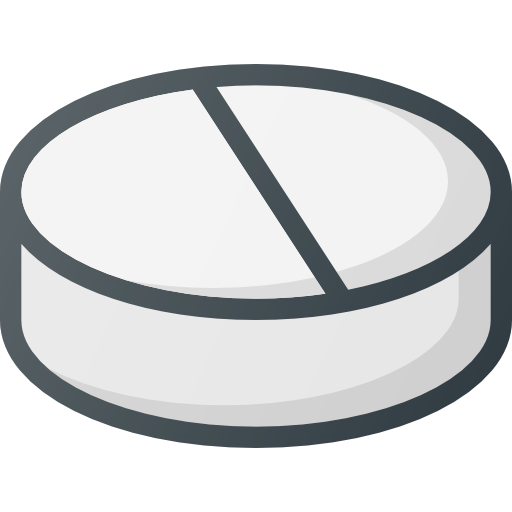 Primary endpoint
Dosing
Griesel R, CROI 2025, Abs. 153
VH-499, new capsid inhibitor – Phase 2a (2)
Mean (95% CI) change from baseline in HIV RNA, log10 c/mL
1.0
1 participant receiving VH-499 25 mg had an emergent capsid inhibitor RAM (Q67Q/H) with a 3.9 fold loss of phenotypic sensitivity by D11

VH-499 was well tolerated and had a favorable safety profile
Headache: 3/20
0.5
-0.18
0.0
-0.5
-1.0
-1.80
-1.5
VH-499 25 mg Q5D (N=7)
-1.83
-2.0
VH-499 100 mg Q5D (N=6)
-2.17
VH-499 250 mg Q5D (N=7)
-2.5
Placebo Q5D (N=3)
-3.0
BL
2
3
4
5
6
7
8
9
10
11
Day
Griesel R, CROI 2025, Abs. 153
VIROLOGY - RESISTANCE
Non suppressible viremia
Cohort of 33 patients with non suppressible viremia (persistent or intermittent viremia > 20 c/mL for a least 1 year, AND optimal adherence and no evidence of drug resistance)
Persistent viremia is driven by virus expression from infected clones and not viral replication
94% of virus in plasma has defects involving the 5 prime leader region, critical for HIV replication
Identification of recurring deletions and mutations that prevent correct processing of the viral RNA

Conclusion
Defective plasma clones are enriched in people on long-term ART, likely as result of selection
This allows a better clinical interpretation of detectable viral load
Need to design simple, targeted assays that can distinguish intact from defective viral RNA
ART
HIV RNA
Many years on ART
ART
HIV RNA
Few years on ART
Box JR, CROI 2025, Abs. 100
Nucleocapsid Mutations Confer Resistance to InSTIs
Long-term (~ one year) passaging of several viral isolates with an escalating concentration of DTG
NC-N27I
Env-V87E
Env-D99N
Env-N160Y
Env-D547G
NC-N27I
IN-S153Y
IN-D167H
Env-V87E
Env-D99N
Env-T138I
Env-N160Y
Env-R298K
Env-A316T
Env-del402-40
Env-D474N
Env-M475I
Env-D547G
Env-V87E
Env-D547G
100
Nomutations
10
Cohort of patients on TLD (HAKIM Study) 
Analysis of 57 failures
17% with mutations in nucleocapsid, 
2 participants had both NC and IN mutations at VF
DTG (nM)
NC-N27I
IN-S153Y
Env-V87E
Env-D99N
Env-T138I
Env-N160Y
Env-R298K
Env-A316T
Env-M475I
Env-D547G
1
0.1
0
5
10
15
20
25
30
35
40
Passage number (weeks)
HIV-1 sequently acquired mutations in Env, NC, and IN-coding regions. 
The Env mutations reduce sensitivity to INSTIs by increasing the infection capacity 
IN mutations were often accompanied NC mutations
Dolutegravir
Cabotegravir
Raltegravir
50
5,5x
20
15
11x
7,5x
WT
40
15
10
30
NC-N271I
1,8x
DTG IC50 (nM)
CAB IC50 (nM)
RAL IC50 (nM)
10
1,9x
2,6x
2,5x
20
1,5x
2,4x
5
1,9x
IN-R263K
2,5x
5
10
0
0
0
NC-N271I/R263K
5,2x
WT
WT
WT
NC-N271I
NC-N271I
NC-N271I
IN-S153Y/D167H
IN-S153Y/D167H + NC-N271I
IN-S153Y/D167H
IN-S153Y/D167H + NC-N271I
IN-S153Y/D167H + NC-N271I
IN-S153Y/D167H
0
2
4
6
8
DTG IC50 (nM)
Conclusions 
Mutations in multiple regions in the HIV-1 genome – Env, NC, and IN – collectively contribute to INSTI resistance 
These findings enhance our comprehension of INSTI resistance
Need for genotypic analysis outside of IN in individuals failing INSTI-containing regimens ?
Hikichi Y, CROI 2025, Abs. 155; Penrose KJ, CROI 2025, Abs. 156
DTG resistance – Uganda cohort
Prevalence of resistance (%)
Rakai Community Cohort Study
5 surveys between 2012 and 2022 of all people living in communities in southern Uganda
Between 2014 and 2022 virologic suppression increased 1.58 fold to reach 90%
2022: The majority of treatment-experienced PLHIV who remain viremic have fully susceptible virus
Concerning increase in the inS153Y mutation, which confers two-fold DTG resistance, with transmission in the community (genetically-linked PWH)
Treatment-experienced viremic PLVIH
Pre-Treatment PLVIH
60
20
Any
INSTI
15
40
NNRTI
NRTI
10
PI
20
5
0
0
2012
2014
2016
2018
2020
2022
2014
2016
2018
2020
2022
10
15
20
0
5
20
10
15
0
5
inT97A
inT97A
rtK103N
rtK103N
inS153Y
inS153Y
prL23I
prL23I
rtM184V
rtM184V
rtM41L
rtM41L
rtT215Y
rtT215Y
rtY181C
rtY181C
rtP225H
rtP225H
inE138K
inE138K
Only 2/108 (1.85%) of 2022 treatment-experienced
viremic PLHIV harbored intermediate/high-level DTG resistance
Martin MA. CROI 2025, Abs. 742
ARTISTRY-1 (BIC + LEN): resistance data (1)
ARTISTRY-1: Phase 2 of BIC + LEN on stable complex ART regimen with HIV RNA < 50 c/mL
No resistance to BIC by historical report
Response in participants with baseline INSTI RAMS in proviral DNA
9/103 BIC-LEN participants with baseline INSTI RAMS in DNA: all maintained virologic suppression
Margot N, CROI 2025, Abs. 738
ARTISTRY-1 (BIC + LEN): resistance data (2)
3 participants on BIC + LEN with HIV RNA ≥ 50 c/mL at W48)
Participant 1
Participant 2
106
BIC 75 mg + LEN 25 mg
106
106
BIC 75 mg + LEN 25 mg
105
105
105
104
104
104
103
103
103
200 c/mL
200 c/mL
200 c/mL
102
102
102
50 c/mL
50 c/mL
50 c/mL
0
12
24
36
48
60
0
12
24
36
48
60
0
12
24
36
48
60
Weeks
Weeks
Weeks
Participant 3
BIC 75 mg + LEN 50 mg
Phenotypic results in capsid mutants generated by mutagenesis according to 3 assays (FC)
VL: 305 c/mLCA: N74T
Phenosense assay failed
Switch for DTG + MVC + LEN
CA: WT
Margot N, CROI 2025, Abs. 738
ISL + LEN QW Phase 2: resistance data
Phase 2 in PWH on stable B/F/TAF and HIV RNA < 50 c/mL: randomisation 
continuation B/F/TAF 
vs switch to ISL 2 mg + LEN 300 mg oral QW

% HIV RNA < 50 c/mL at W48 ISL + LEN: 94.2 %

Proviral DNA at D0 : 1 participant with M184V: VL < 50 c/mL maintained at W48

At W48: 2 confirmed virologic failure (2 HIV RNA > 50 c/mL)
Genotype in 1/2 (VL > 200 c/mL): no resistance emergence
Virologic Analysis of Participant Meeting Criteria for Post-Baseline Resistance Analysis
10,000
CA: WT
RT: WT
1000
423
CA : WT
RT: Not amplified
275
248
251
187
132
64
100
50
RT: WT
10
Screening
0
4
8
12
16
20
24
28
32
36
40
44
48
Week
Vander Veen LA, CROI 2025, Abs. 736
GS-1720, new once-daily INSTI: in vitro resistance profile
55 viruses containing integrase substitutions assessed by Phenosense®
Fold change in INSTI susceptibility
200
150
100
EVG
RAL
50
CAB
BIC
GS-1720
0
T66I
T66K
T66A
E92Q
E92Q
F121Y
Y143R
Y143R
Y143R
R263K
Y143C
Y143C
Y143H
G118R
N155H
N155H
N155H
Q148H
Q148K
Q148R
L74M, T97A
L74I, F121Y
L74I, N155H
T97A, Y143C
T97A, Y143H
T97A, Y143R
T97A, Y143C
E138K, Q148R
G140S, Q148H
G140S, Q148H
G140S, Q148H
G140S, Q148R
G140S, Q148H
L74M, N155H
L74M, N155H
T97A, N155H
L74M, Y143R
T97A, Y143R
T97A, Y143C
F121Y, S119R
E92Q, N155H
E92Q, N155H
G140S, Q148R
L74I, G140S, Q148H
L74I, G140S, Q148H
L74I, G140S, Q148H
T97A, G140S, Q148H
L74M, G140C, Q148R
E138K, G140S, Q148H
E138K, G140A, Q148K
E138K, G140A, Q148K
E138K, G140C, Q148R
E138K, G140C, Q148R
G140S, Q148H, Q138A
L74L/M, G140A, Q148R
GS-1720 in vitro resistance profile is comparable to BIC
High-level resistance to GS-1720 requires at least 3 IN mutations (G140A/S + Q148H/K +L74I, T97A or E138A/K)
Hansen D, CROI 2025, Abs. 724
PREVENTION
CAB LA for PrEP – Real-world experience in US
PILLAR: phase 4 Q2M CAB LA injections for PrEP, 17 clinics in the US
22% of participants had not received oral PrEP in past 6 months
Persistence
HIV Acquisition
N = 201
85%
73%
0%
(N = 171)
(N = 146)
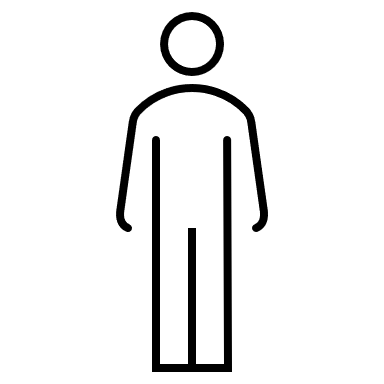 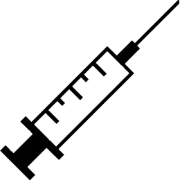 (N=0/201)
Month 1
Month 6
Month 12
Identified Through Last On-Study Visit
Only 5% of discontinuations  for AEs (half for ISR)
Pilgrim N CROI 2025, Abs. 196
HIV acquisition to CAB-LA PrEP in routine care
Summary of 7 participants with HIV diagnosis during CAB-LA PrEP
Koss CA, CROI 2025, Abs. 1228
HIV RNA screening on LA CAB for PrEP
HPTN084: CAB LA PrEP in women, Africa
2,462 participants - 24,178 visits
HIV RNA screening to detect HIV infection
8 confirmed HIV infection : 4/8 detected by positive isolated HIV RNA test (true positive)
In addition, 14 positive isolated HIV RNA adjudicated HIV negative (false positive)
Isolated RNA+ Test Results (log10 copies/mL)
CAB-LA < 6 months
CAB-LA > 6 months
Performance of HIV RNA screening
1000
BLQ
100
False positive
N=2RNA Test Status
False positive
N=10
True positive
N=3
Conclusion : most positive isolated HIV RNA tests were false positive with the potential for negative clinical consequences in some cases. Need for testing algorithm guidelines
Delany-Moretlwe S, CROI 2025, Abs. 195
LEN IM once-yearly
Phase 1, open-label study in participants aged 18–55 years without HIV
PK, safety, and tolerability of 2 LEN free acid formulations administered by 2 ventrogluteal IM injection as a single 5,000 mg dose (formulation 1 with 5% w/w ethanol, formulation 2 with 10% w/w ethanol)
1000
100
Median (IQR) LEN plasma concentration (ng/mL)
10
In vitro paEC95
Once-yearly intramuscular lenacapavir : formulation 1 (N = 20)
1
Twice-yearly subcutaneous lenacapavir (historical-PURPOSE)
0
4
8
12
16
20
24
28
32
36
40
44
48
52
56
1000
Time post-dose (weeks)
100
10
In vitro paEC95
Once-yearly intramuscular lenacapavir : formulation 2 (N = 20)
1
Injection-site pain: 16 (80%) participants given formulation 1, 15 (75%) given formulation 2, which was generally mild, resolved within 1 week, was substantially reduced by pretreatment with ice
Twice-yearly subcutaneous lenacapavir ((historical-PURPOSE)
0
4
8
12
16
20
24
28
32
36
40
44
48
52
56
Jogiraju V, CROI 2025, Abs. 154, and Lancet, published online 11 March 2025
Time post-dose (weeks)
Innovation in PrEP products
Long-acting injectable (sc) CAB/MPA (medroxyprogestrone actate) Implant for prevention of HIV and Unintended Pregnancy: active plasma concentrations maintained for 180 days in mice with no PK tail at removal (King JL, Abs. 1236)

Injectable in-situ forming implant releasing CAB/MPA for prevention of HIV and contraception: complete suppression of ovulation in macaques + sustained plasma CAB levels for > 6 months, with short PK tail (Massud I, Abs.199)

Biodegradable implant in the arm releasing low-dose islatravir: 100% protection of macaques from rectal HIV infection – challenges done 7 weeks post implant (Kim JS, Abs. 1233)

Intravaginal rings of islatravir: active concentration > 90 days in macaques (Srinivasan P, Abs. 1238)
DoxyPEP Cascade - Trust Magnet Clinic SF
Doxy-PEP continuum among patients of the San Francisco AIDS Foundation Magnet Clinic with doxy-PEP indication, 2022-2024 (N = 7436)
%
In 2024, San Francisco Department of Public Health released updated recommendations for prescribing doxy-PEP
These matched CDC guidance and additionally encouraged shared decision-making between providers and patients with at least 2 sex partners in the last year who were assigned male sex at birth
100
90
80
70
60
59%
50
40
36%
30
20
22%
61 % receive prescription
61 % report taking ≥1 dose
61 % reported high adherence
10
0
Doxy-PEP indicated
N = 7436
Doxy-PEP prescribed
Doxy-PEP initiated
Doxy-PEP adhered
Barry MP, CROI 2025, Abs. 164
Prevention of Infant HBV: Maternal TDF + Infant vaccination
Prospective single arm study (Thailand), to assess whether 2024 WHO guidelines  are leading to < 2% risk of infection in infants born to HBeAg+ mothers prescribed TDF prophylaxis, with the infants receiving HBV vaccination according to national guidelines without HBIg
Maternal TDF
504 Women
At 28 ±1 weeks of pregnancy
HBs Ag+, HBe Ag+, absence of contraindications to TDF
HIV negative
28w
32w
36w
Delivery
2 months
4-6w.
8-10w.
14-16w.
M6
M9
M18
Birth
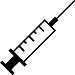 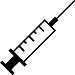 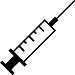 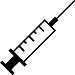 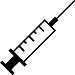 Infant Vaccine
Infantanti-HBc Ab
HBV DNA PCR
(at enrollment and
at 32 weeks)
Primary endpoint:
Infant HBs Ag testing
Consider HBIg in case of
unsatisfactory virologic response
Results: 4 singleton infants of 423 pregnancies were infected at 6 months = infection risk of 0.95% (90% CI: 0.32%-2.15%), with the upper limit above the 2% hypothesized
Jourdain G, CROI 2025, Abs. 117
BIC/F/TAF exposure during pregnancy
Retrospective review of all Canadian infants exposed to BIC/F/TAF in pregnancy
Number of BIC exposures
Percent of pregnancies exposed to BIC
Preconception BIC/F/TAF, discontinued in pregnancy: 22% (N = 34)
Preconception BIC/F/TAF, continued in pregnancy: 52% (N = 81)

No adverse perinatal and early infant outcomes
Congenital abnormalities: 5.3% vs 5.5% in non-BIC exposed infants
30%
28%
25%
19%
19%
20%
15%
10%
7%
10
20
30
40
50
60
70
0
2018
2019
2020
2021
2022
2023
5%
2%
1%
0%
Wong JMH, CROI 2025, Abs. 997
COMORBIDITIES
Persistence of stable HIV DNA in CSF despite long-term virologic suppression
16 PWH who started ART during chronic infection and had long-term virologic suppression: serial lumbar punctures over 4 years
HIV DNA (c/1000 CSF cells)
1000
100
10
Estimated geometric meansMedian = 0.7, Q1 - Q3 = 0.3-1.7
1
0.1
0.01
0.001
0
10
15
20
Years on ART
In this longitudinal study in which 4-5 serial lumbar punctures were obtained over 2-4 years in people on ART for 6-19 years, HIV DNA was found to persist in CSF in most participants (70%) with no evidence of decay
Cyktor JC, CROI 2025, Abs. 169
Epigenetic age acceleration prognostic in PWH
Retrospective study, 2014-2024, 120 PWH virologically suppressed on ART
Whole blood DNA methylation analysis (6 epigenetic clocks and DNAmTL (telomere length))
Determination of epigenetic age acceleration (difference between measured and expected epigenetic age)If > 0: EA accelerated = faster aging, if < 0: EA decelerated = slower aging
Hazard ratio (95 % CI) of accelerated aging and events at 10 years
Martinez-Martin P, CROI 2025, Abs. 180
Epigenetic age acceleration and CD4/CD8 ratio
Cross-sectional study, 62 long-term (median 17 years) virologically suppressed PWH
Whole blood DNA methylation: assessment of 5 epigenetic clocks and the age-adjustedDNA methylation-based telomere length (DNAmTL)
Epigenetic age acceleration = difference between observed and expected epigenetic age. If >0 = faster aging
Linear regression models  adjusting for AIDS history, CD4 nadir, time since diagnosis and diagnosis-to-ART delay
0.25
3
2
1
0
Wilcoxon, p=0.036
0.00
Rho: -0.06 pval: 0.65
-0.25
-0.50
Rho: 0.48 pval: 1e-04
Ratio CD4/CD8
AA-DNAmTL in Kb
EAA-GrimAgeAA-DNAmTL
Low CD4/CD8 ratio is associated with telomere shortening but not with EAA measured by epigenetic clocks
-0.25
0.00
0.25
0.50
<0.5
>0.5
-0.5
CD4/CD8
AA-DNAmTL range normalized
De Gea-Grela A, CROI 2025, Abs. 867
Renal outcomes on TAF in patients with renal impairment
Change from baseline in eGFRCG at 5 years
Median (Q1, Q3), mL/min
Retrospective analysis of renal outcomes in PWH with mild to moderate renal impairment (eGFRCG 30 - < 90 mL/min) at baseline, receiving B/F/TAF
Nine trials (3 first-line, 6 switch studies)
eGFRCG remained stable with up to 5 years of B/F/TAF treatment (only 1 acute kidney injury unrelated to B/F/TAF)
No RenalImpairment
Stage 2 eGFRCG
(60-90 ml/min)
Stage 3a eGFRCG(45-60 ml/min)
Stage 3b eGFRCG
(30-45 ml/min)
Week 240
Week 120
Week 72
Week 240
15
10
5
2.2
0
0
5
-6.5
-10
-11.9
-15
-20
-25
N=45
N=10
N=6
N=404
-30
Post F, CROI 2025, Abs. 859
Switch to INSTI: incident diabetes
NA-ACCORD (Canada + US cohort)
Emulated trial: 81,365 PWH on NNRTI or PI switching (4,416) or not to INSTI
Cumulative incidence of diabetes
0.20
HR diabetes persists when taking into account 1st year of weight gain

Switching from NNRTI: no increased risk
Switching from PI: increased risk

HR a little less with BIC or DTG than with EVG
Continued NNRTI or PI
Switched to INSTI
0.15
0.10
5 y adjusted HR: 1.22 (1.03-1.45)
2y aHR: 1.47 (1.19-1.81)
Y2-5 aHR: 0.95 (0.74-1.23)
0.05
0.00
0
1
2
3
4
5
Years of follow-up
Continued NNRTI or PI
N at risk
N of events
81,453
0
63,024
1434
47,052
1277
33,582
1035
22,068
810
13,565
515
Switched to INSTI
N at risk
N of events
3714
0
3175
127
2704
72
2132
65
1358
53
901
25
Hwang YJ, CROI 2025, Abs. 898
Semaglutide improved steatohepatitis
SLIM LIVER study: 24 weeks of low-dose semaglutide in 51 obese HIV patients
Analysis of 36 PWH with clinical response (> lb weight loss): OWLiver® Metabolomics algorithm (non-invasive diagnostic tool validated against liver biopsy) that uses serum profiling to distinguish MASLD from No MASLD
Among persons with MASLD, it can also distinguish MASH and MASH with significant fibrosis (at risk MASH) from No MASH
Changes in MASLD category on semaglutide
Lake JE, CROI 2025, Abs. 757
Risk of HBV reactivation in PWH with isolated anti-HBc on ART without TDF/TAF
Cross-sectional, single center study, Madrid
135 PWH with a history of theisolated anti-core pattern
77 included: isolatedanti-core pattern confirmed
57 DTG/3TC
13 DTG+RPV7 CAB+RPV-LA
58 excluded:unconfirmed pattern
Median time on dualART 2.1 years
No HBVreactivation
Median nadir CD4: 200/mm3
Median baseline CD4: 686/mm3
Del Mar Arcos-Rueda M, CROI 2025, Abs. 770
HPV detection in women living with HIV: vaginal self-sampling vs urine collection
N = 167
AUTOCol: multicentre prospective study enrolling WLHIV for cervical cancer screening
Detection of HR-HPV by paired samples: urine collection and vaginal self-sampling
UC
At least 1 HPV(64%)
At least1 HPV(42%)
No HPV(58%)
VSS
No HPV(97%)
No HPV(36%)
VSS is more sensitive
UC should only be proposed if women refuse any genital sampling
At least1 HPV (3%)
Mailhe M, CROI 2025, Abs. 805
CURE
AZD5582 + venetoclax reduce SI reservoirs (1)
AZD5582 = cIAP inhibitor (latency reversal agent), Venetoclax = BCL-2 inhibitor (apoptosis agent)
30 SIVmac239M-infected rhesus macaques (RMs)
ART initiated at 4 weeks post-infection
At 68 weeks post-infection
10 ART-only
10 ART + VTX (3 cycles), 
and 10 ART + VTX (3 cycles) + AZD5582 X 10 weeks
ATI 4 weeks after last infusion
Ukhueduan B, CROI 2025, Abs. 103
AZD5582 + venetoclax reduce SI reservoirs (2)
Plasma SIV RNA (c/mL) during Analytical Treatment Interruption
ART only
ART + VTX
ART + AZD5582 + VTX
1 mo ATI
1 mo ATI
1 mo ATI
2 mo ATI
2 mo ATI
2 mo ATI
3 mo ATI
3 mo ATI
3 mo ATI
4 mo ATI
4 mo ATI
4 mo ATI
108
108
108
107
107
107
106
106
106
105
105
105
104
104
104
103
103
103
102
102
102
101
101
101
-14
-14
-14
0
0
0
14
14
14
28
28
28
42
42
42
56
56
56
70
70
70
84
84
84
98
98
98
112
112
112
126
126
126
Days relative to ATI
Days relative to ATI
Days relative to ATI
AZD5582 reactivated latenly-infected cells during ART
AZD 5582 + Venetoclax reduced the reservoir of cells with intact SIV proviral DNA in blood and bone marrow
AZD5582 + Venetoclax did not modulate viral rebound dynamics following ART interruption: reduction of reservoir probably insufficient
Ukhueduan B, CROI 2025, Abs. 103
HIV GAG x CD3 Soluble TCR bispecific (1)
ImmTAV® are soluble bispecific T cell engagers that kill virus-infected cells presenting extremely low target peptide-HLA levels 
IMC-M113V (GAGxCD3) is the first HIV ImmTAV in the clinic
Viral reservoir during ART:
HIV RNA+ cells produce Gag proteins
which may be presend as peptides by HLA
IMC-M113V bridges infected
cells to effector T cells, triggering
release of cytolytic proteins
HLA-peptide
CD3
IMC-M113V
Targeting domain : T cell receptor (TCR) binds HLA-A*02:01-Gag77-85 complexes
IntegratedHIV DNA
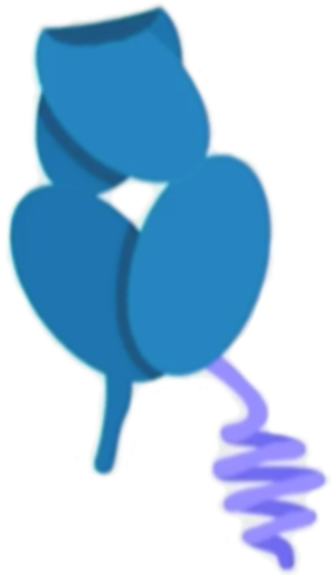 CD8 T cell
Effector domain: anti-CD3 scFvbinds to CD3
IMC-M113V redirects T cells to kill HIV-infected cells
Dorrell L, CROI 2025, Abs. 104
HIV GAG x CD3 Soluble TCR bispecific (2)
PWH 18-65 y, HLA-A*02.01 positive, on ART 1-7 years, VL < 50 c/mL, CD4 > 500, Nadir > 200
16 participants, 3 different target doses
IMC-M113V x 12 infusions
ART interrupted
Step doses (S1, S2)
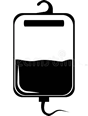 Target doses (T1-T10)
ART
ATI
ART
Week
1
2
3
4
5
6
7
8
9
10
11
12
Weekly monitoring
24
36
Viral load, CD4 count
Follow-up
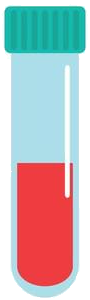 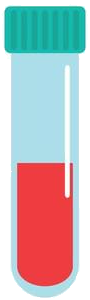 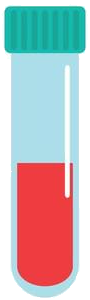 Significant reduction in cell-associated HIV Gag RNA and trend of reduction in intact HIV DNA after completion of multiple dose in higher dose cohort
Reservoir quantification
Dorrell L, CROI 2025, Abs. 104
HIV GAG x CD3 Soluble TCR bispecific (3)
Delayed viral rebound and/or control of viremia at target doses ≥120 µg
15/30/60 µg
20/40/120 µg
20/40/300 µg
108
108
108
107
107
107
5/6 evaluable
ATI extend
106
106
106
105
105
105
105 c/ml
104
104
104
Plasma viremia (copies/ml)
Plasma viremia (copies/ml)
Plasma viremia (copies/ml)
103
103
103
103 c/ml
102
102
102
200 c/ml
101
101
101
50 c/ml
0
0
0
1
1
1
2
2
2
3
3
3
4
4
4
5
5
5
6
6
6
7
7
7
8
8
8
9
9
9
10
10
10
11
11
11
12
12
12
13
14
15
16
Weeks since ART discontinuation
Weeks since ART discontinuation
Weeks since ART discontinuation
Cytokine release syndrome in 5/6 at higher dose
0
0
0
1
1
1
2
2
2
3
3
3
4
4
4
5
5
5
6
6
6
7
7
7
8
8
8
9
9
9
10
10
10
11
11
11
12
12
12
13
14
15
16
Time to ART re-start
Time to ART re-start
Time to ART re-start
Dorrell L, CROI 2025, Abs. 104
2 bNAbs + Vesatolimod before ATI (1)
Vesatolimod: agonist of Toll-like receptor 7
Single-arm, open-label, phase 2a study (N = 20)
Inclusion criteria
Female from FRESH cohort (acute HIV infection)
Virally suppressed on ART > 12 months
Sensitive to at least 1 of the 2 bNAbs
CD4+ T-cell count > 500 cells/µL
ART stop
Week
< 35 days
0
2
4
6
8
10
12
14
16
18
20
21
40
48
49
60
Screening
VES
ATI + VES/bNAB
ATI
OptionalATI
bNABs
Period 2
Period 3
Period 4
Period 1
VES (oral)
Possible VES dose escalation from 6 to 8 mg
bNABs, VRC07-523LS + CAP256V2LS (NIH) (20 mg/kg IV each bNAb)
No safety issues
Dong K, CROI 2025, Abs. 105
2 bNAbs + Vesatolimod before ATI (2)
Typical rebound dynamics
1 000 000
N = 12 (60%)
10 000
100
HIV-1 RNA copies/mL
Oscillating viral rebound dynamics and control
N = 8 (40%)
1 000 000
4 patients remained off ART through 
the end of study (55 weks of ATI):
Duration off ART = 1.2 to 2.4 years
10 000
100
0
10
20
30
40
Dong K, CROI 2025, Abs. 105
Weeks since first detectable HIV RNA
2 bNAbs before ATI in PWH treated in early HIV (1)
Randomized trial (RIO): Teropavimab (TAB) + Zinlirvimab (ZAB) vs placebo
TAB
ZAB
(blinded)
TAB
ZAB
Optional 2nd dose at W20
ARV (N = 34)
ARV
ATI
R1:1
ATI
ARV (N = 34)
ARV
ART started during acute HIV
or nadir CD4 > 500/mm3
Suppressed on ART > 12 months
CD4 > 500 or CD4:CD8 > 1
Placebo (blinded)
Placebo
Primary endpoint: virologic rebound at W20 post-ATI
Fiedler S, CROI 2025, Abs. 107
2 bNAbs before ATI in PWH treated in early HIV (2)
% with no viral rebound by W20 of ATI
% with no viral rebound post W20 of ATI after 2 doses
75 %
Placebo
TAB+ZAB
HR = 0.24 (IC95 : 0.13–0.44)
HR = 0.09 (IC95 : 0.04–0.21)
p < 0.0001
9 %
Weeks since ATI)
Weeks since ATI
Patients (n)
Patients (n)
bNAbs group: median time to viral rebound : 62.3 weeks, at W48: 57% with no rebound 
Placebo: 2 participants (5 %) with no rebound at W120
Fiedler S, CROI 2025, Abs. 107